ФОРМА ОДЕЖДЫ ОБУЧАЮЩИХСЯ
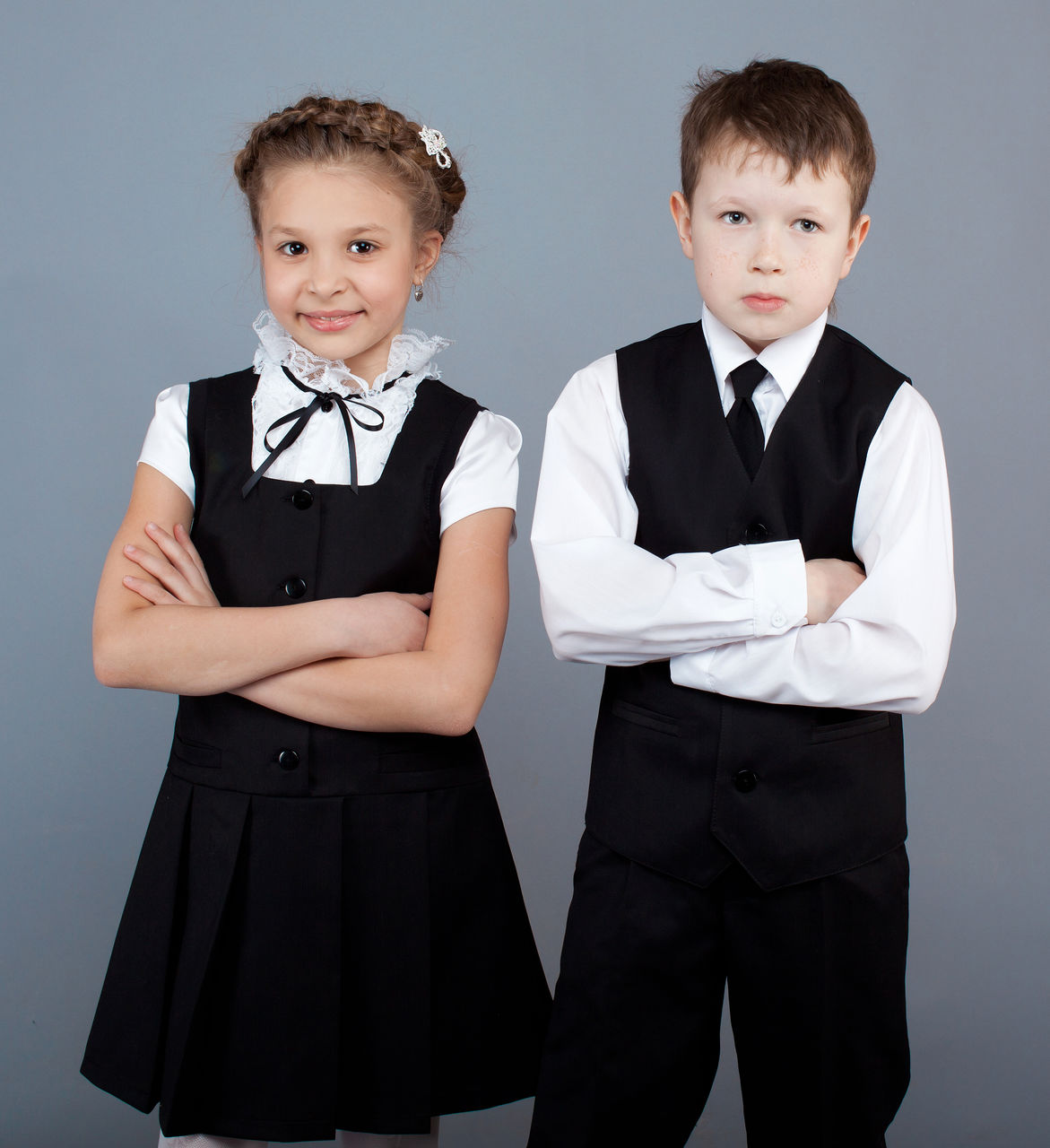 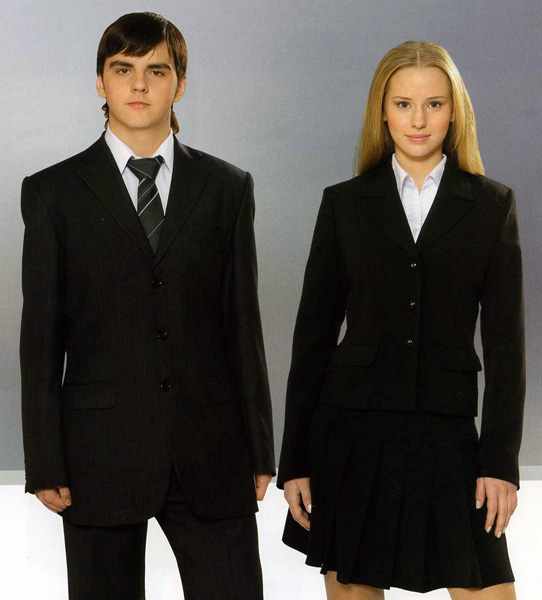 ДЕЛОВОЙ СТИЛЬ -
ЭТО СТРОГИЙ ВЫДЕРЖАННЫЙ СТИЛЬ ОДЕЖДЫ, ПРЕДНАЗНАЧЕННЫЙ ДЛЯ ПОСЕЩЕНИЯ ОБУЧАЮЩИМИСЯ УЧЕБНЫХ ЗАНЯТИЙ В ОБРАЗОВАТЕЛЬНЫХ ОРГАНИЗАЦИЯХ
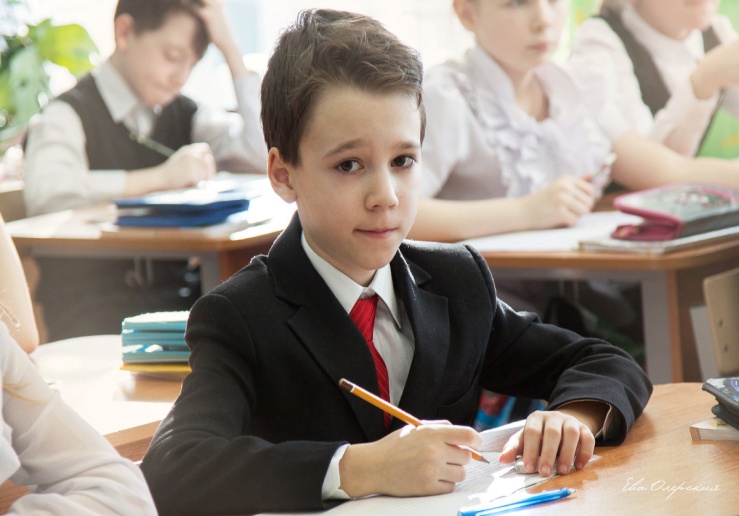 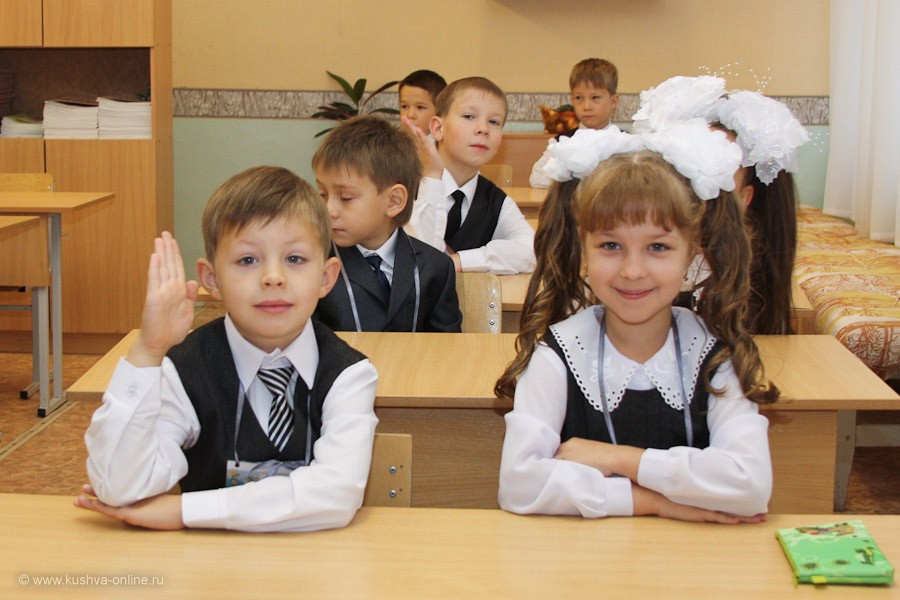 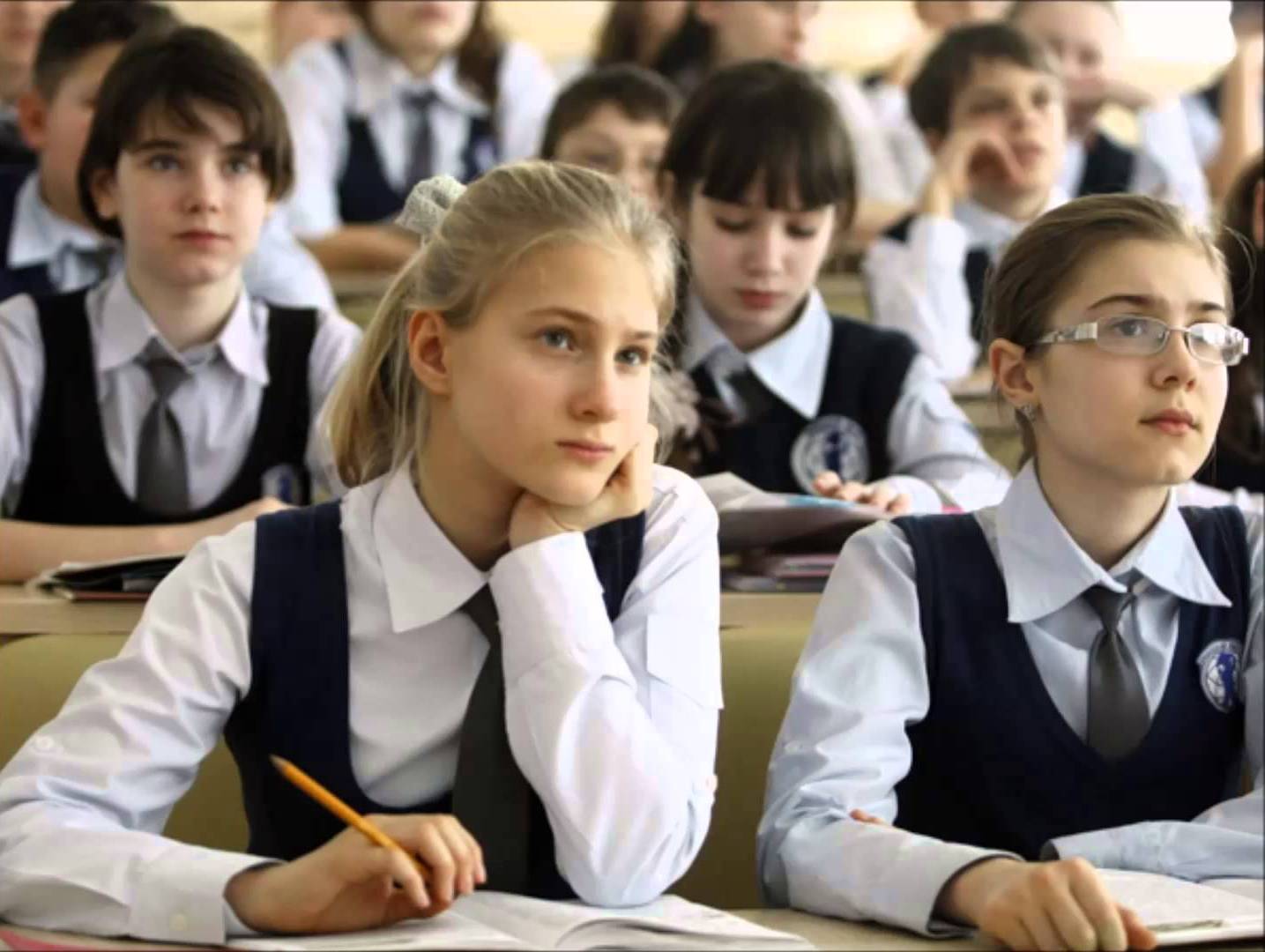 КОМПЛЕКТ ОДЕЖДЫ
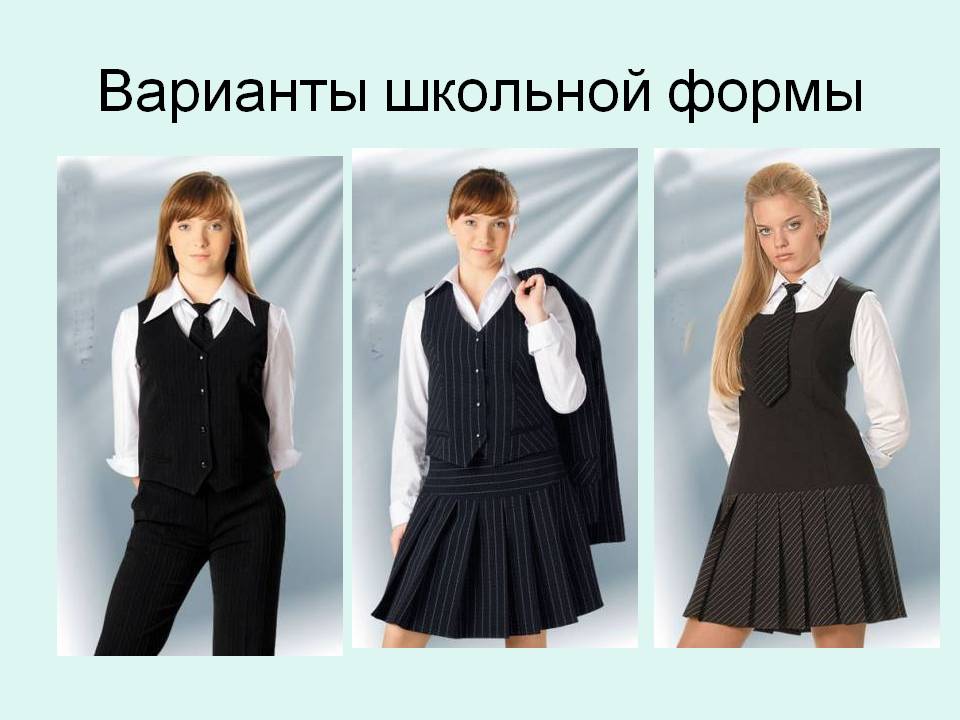 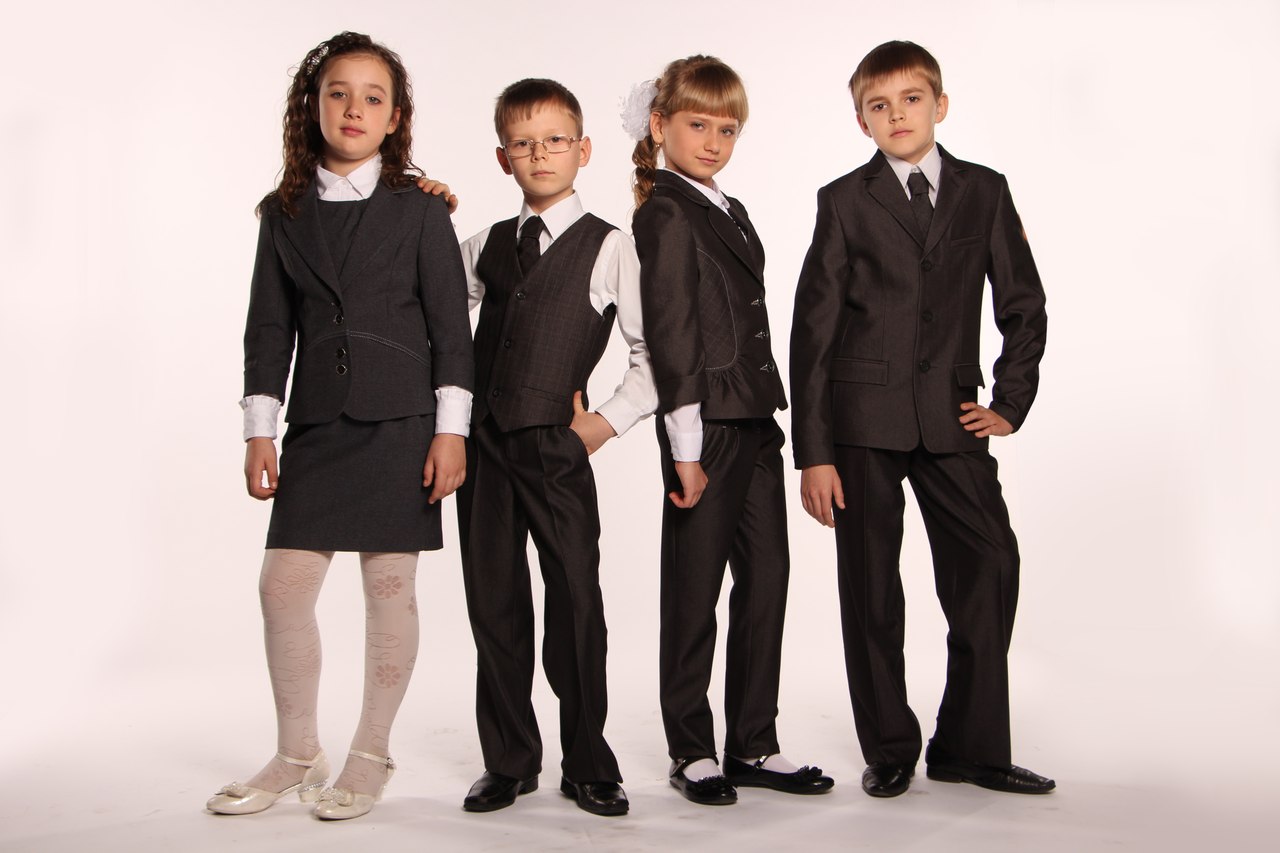 ПРАВИЛА ПОВЕДЕНИЯ ДЛЯ ОБУЧАЮЩИХСЯ
В СООТВЕТСТВИИ С УСТАВОМ ОБРАЗОВАТЕЛЬНОЙ ОРГАНИЗАЦИИ ЗАКРЕПЛЕНО РЕШЕНИЕ О НЕОБХОДИМОСТИ ДЕЛОВОЙ ФОРМЫ ОДЕЖДЫ
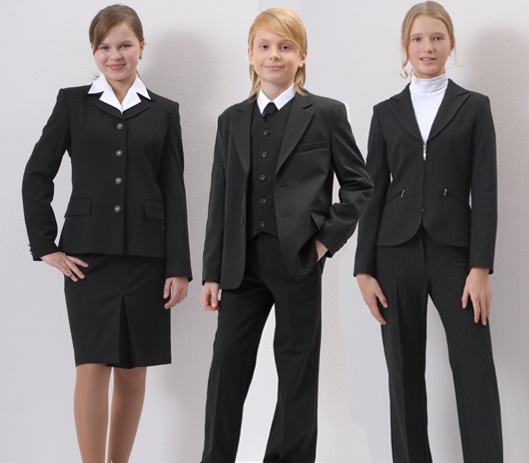 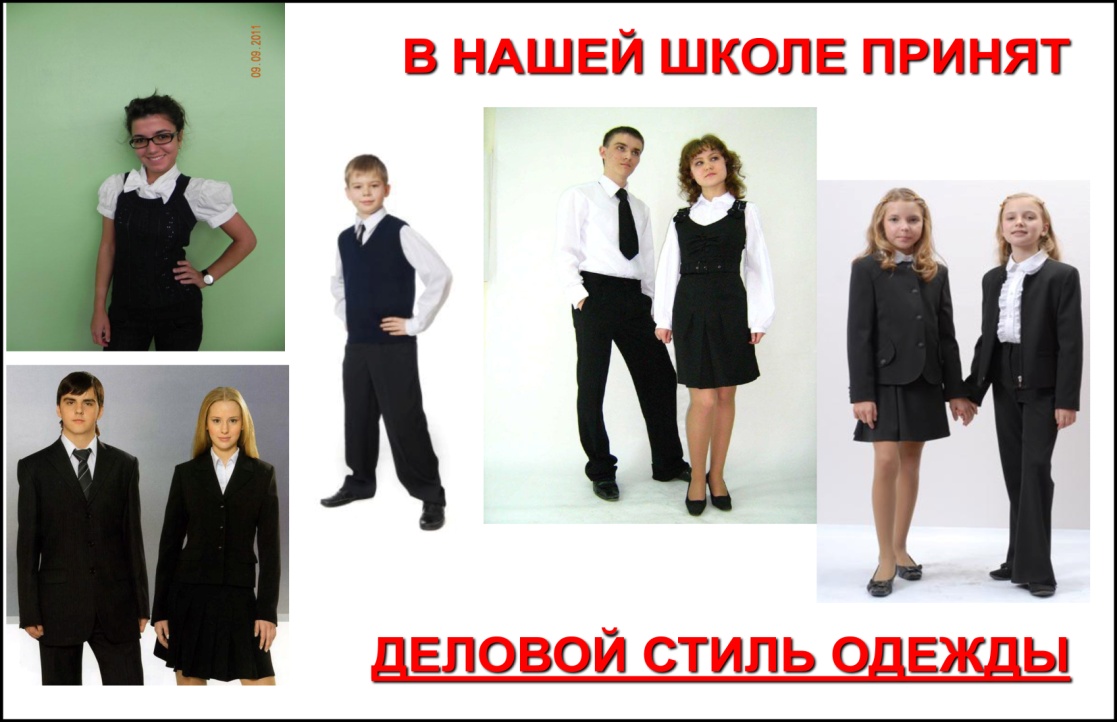 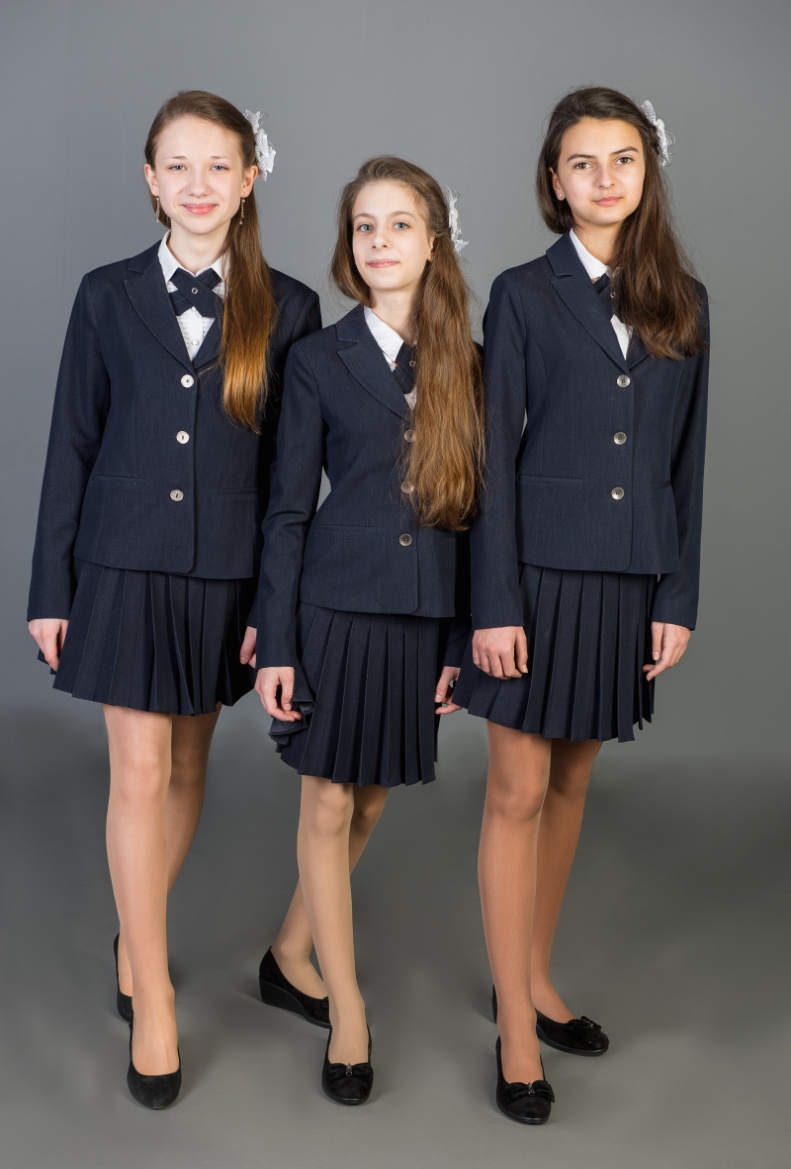 СОВЕТЫ РОДИТЕЛЯМ ПРИ ВЫБОРЕ ФОРМЫ ОДЕЖДЫ ДЛЯ ДЕТЕЙ:
В ОДЕЖДЕ ВАЖНА ЕЕ ПРИВЛЕКАТЕЛЬНОСТЬ

ОДЕЖДА ДОЛЖНА УКРАШАТЬ И СКРЫВАТЬ НЕДОСТАТКИ ФИГУРЫ, В ПРОТИВНОМ СЛУЧАЕ ОНА ВЫЗОВЕТ У ЧЕЛОВЕКА ОТВРАЩЕНИЕ И УСУГУБИТ ПОЯВЛЕНИЕ КОМПЛЕКСОВ

НЕОБХОДИМО ФОРМИРОВАТЬ У РЕБЕНКА КУЛЬТУРУ ОДЕЖДЫ, СТРЕМЛЕНИЕ ПОНИМАТЬ ФУНКЦИИ ОДЕЖДЫ, СОЗДАВАТЬ У НЕГО ОСНОВЫ ДЛЯ СТАНОВЛЕНИЯ СОБСТВЕННОГО ИНДИВИДУАЛЬНОГО СТИЛЯ

НЕОБХОДИММО УЧИТЫВАТЬ ЦВЕТОВУЮ ГАММУ ДЕЛОВОЙ ОДЕЖДЫ, КРАСНЫЙ И ДРУГИЕ ЯРКИЕ ЦВЕТА ИМЕЮТ РАЗДРАЖАЮЩЕЕ ВОЗДЕЙСТВИЕ, КОТОРОЕ ПРИВОДИТ К ЗРИТЕЛЬНОМУ ВОЗБУЖДЕНИЮ И УТОМЛЯЕМОСТИ ГЛАЗ
ПРИ ПОКУПКЕ ОДЕЖДЫ ВОСПОЛЬЗУЙТЕСЬ СОВЕТОМ:
ПУСТЬ ВАШ РЕБЕНОК БУДЕТ ВСЕГДА КРАСИВ, ОПРЯТЕН И РАДУЕТ СВОИМ ВНЕШНИМ ВИДОМ ОКРУЖАЮЩИХ
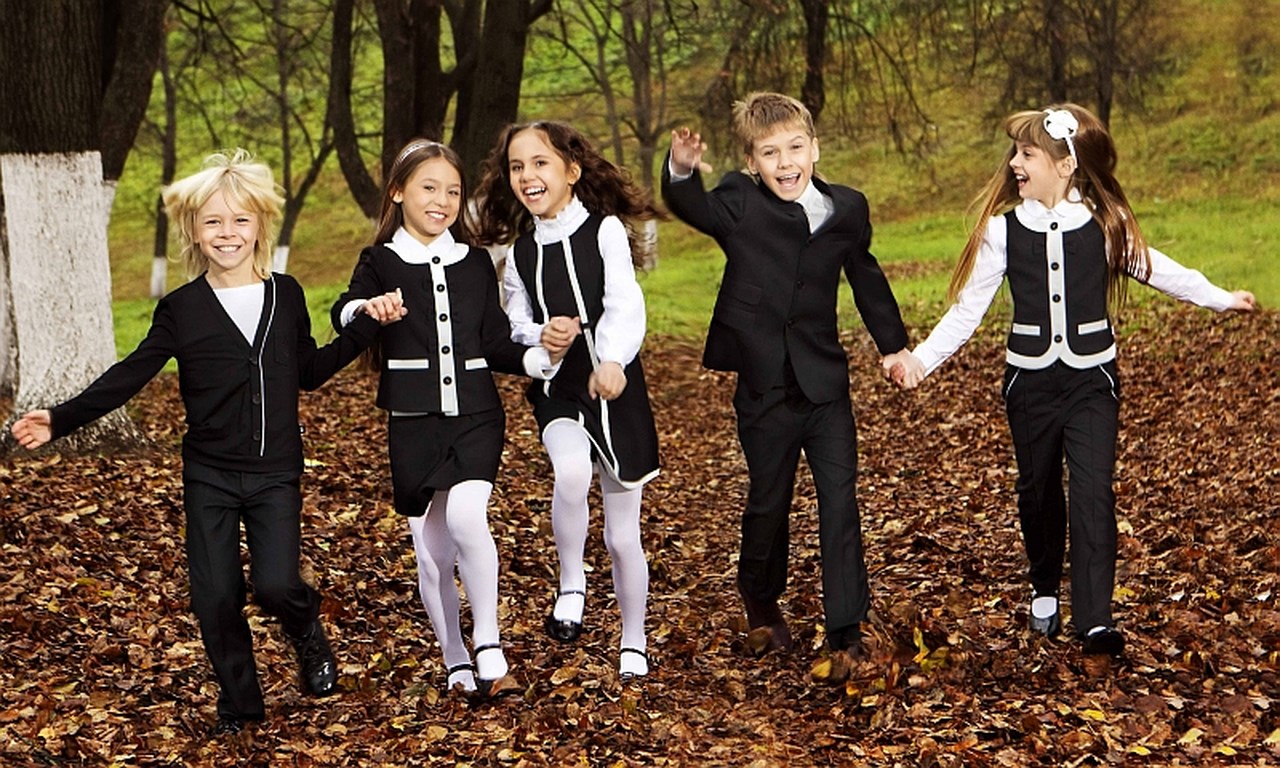 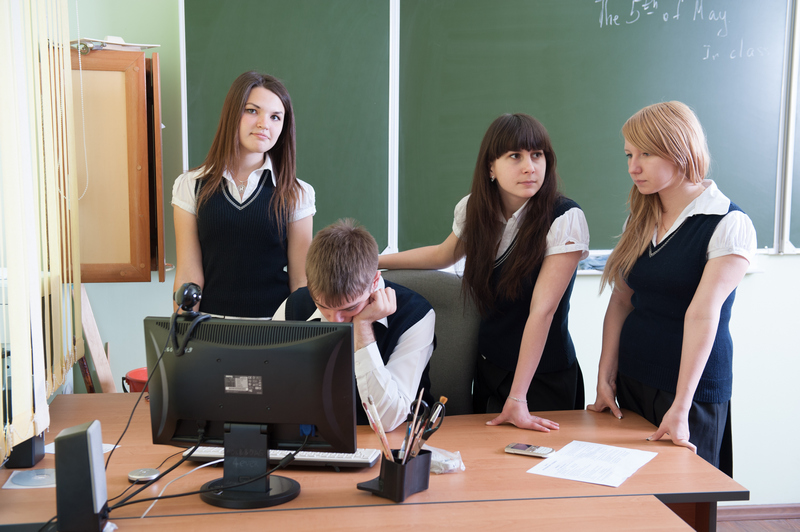